BEING
LEARNING/
KNOWLEDGE
DOING/
SKILLS
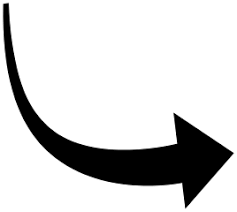 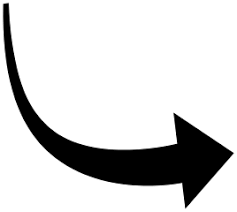 Near-peer 
Mentor
Workshops
Project
SOCIAL EMOTIONAL
LEARNER
Feels connected to school team and community
Connects with students based on similar background and identity
STEM/ENERGY
‘SCHOLAR’
Aware of energy transition tech & policy
AGENT
Confident in STEM learning
Models and sparks STEM passion, identity and career aspirations
CONTRIBUTOR
Gains civic experience (contributing to school and community)
INTERDISCIPLINARY LEARNER
Thinks across disciplinary divides
SYSTEMS THINKER
Accounts for interrelationships within systems
Tutors students in knowledge, skills and learning approaches
PROJECT-BASED 
LEARNER
Builds project implementation skills
Models behavior, persistence, learning process, joy of discovery
PERSPECTIVE TAKER
Understands 
stakeholder 
perspectives; negotiates
MATHEMATICAL THINKER
Knows model parameters, inputs, outputs
Shows a path forward 
(a common story)
OPTIMIST
Hopeful for future
PROBLEM SOLVER
Authentic work met a need
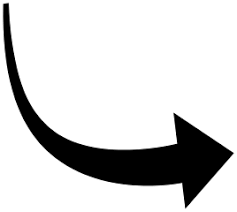 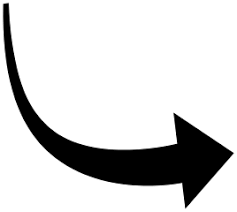 Knowledge, Skills, Self-Awareness, Connection
Identifies as ready, capable and interested in contributing to the energy transition through a STEM career

Empowered as a 21st Century Energy Leader
Fig 2. Theory of Change: Steps of change toward STEM/energy careers for each activity. Colors demonstrates possible enhancement of impact of near-peer mentoring on workshops and project-based learning.
Fig. 2  Example En-ROADS simulation output illustrating variables students manipulate during simulation
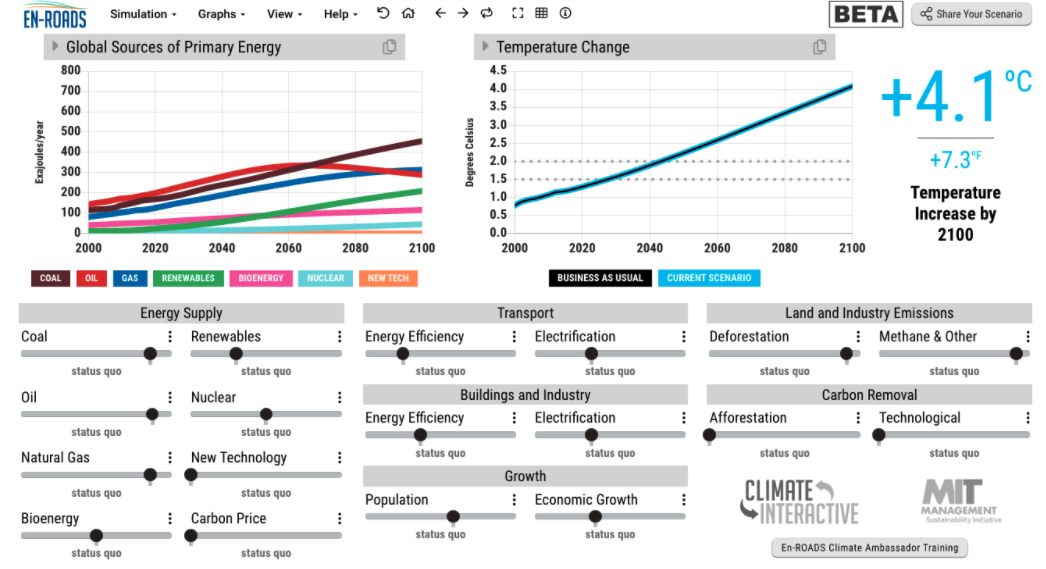 Fig. 1  Example En-ROADS simulation output illustrating variables students manipulate during simulation